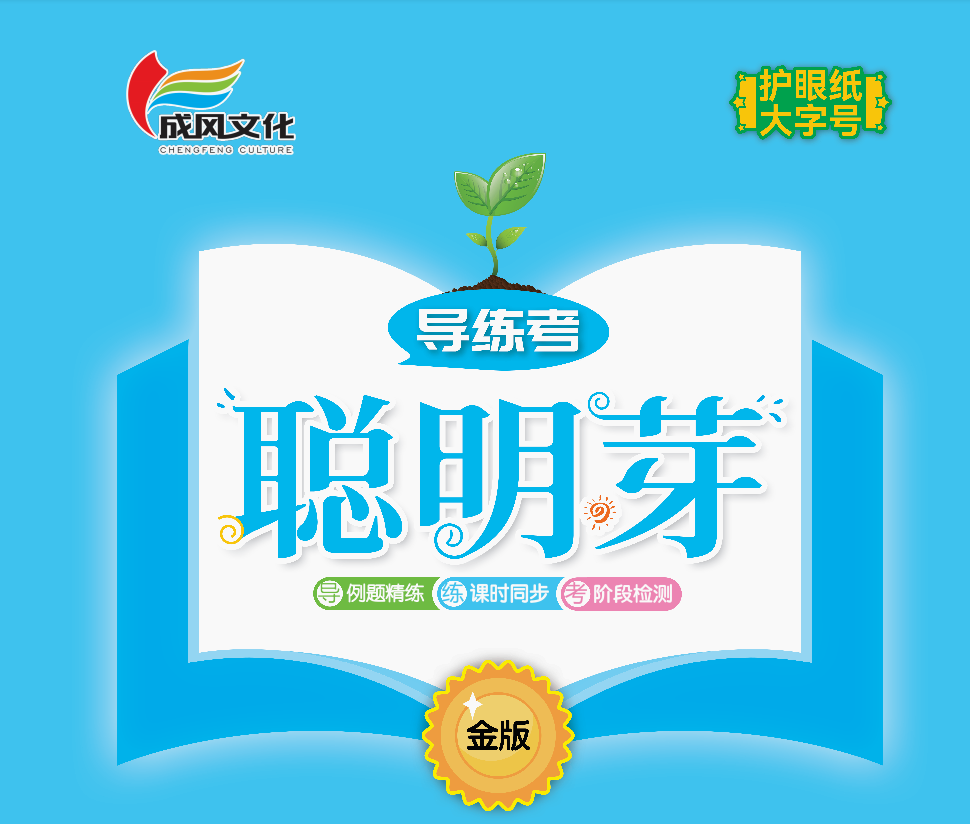 第五单元 100以内的笔算加、减法
重难点小专题（七）笔算加法
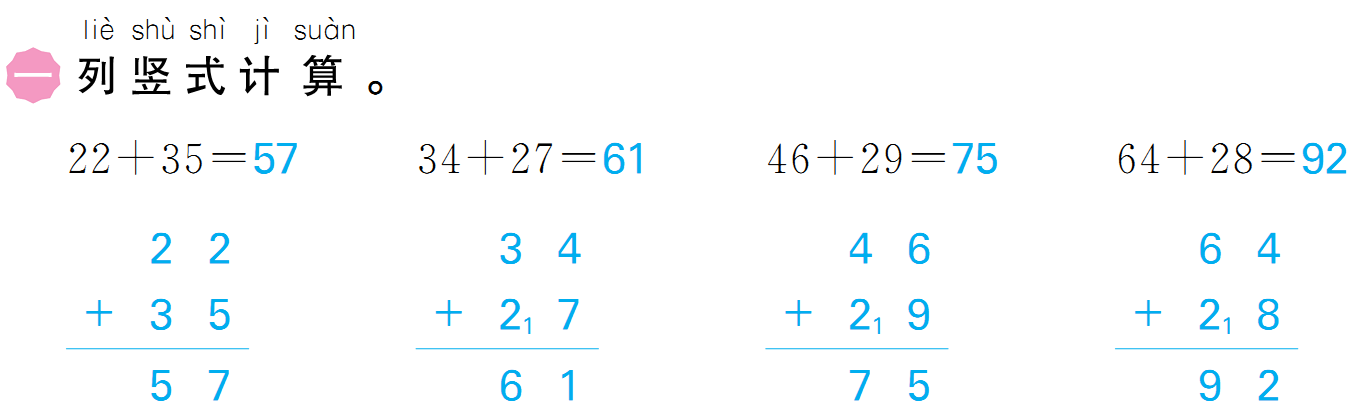 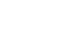 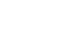 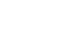 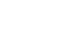 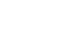 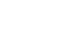 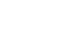 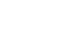 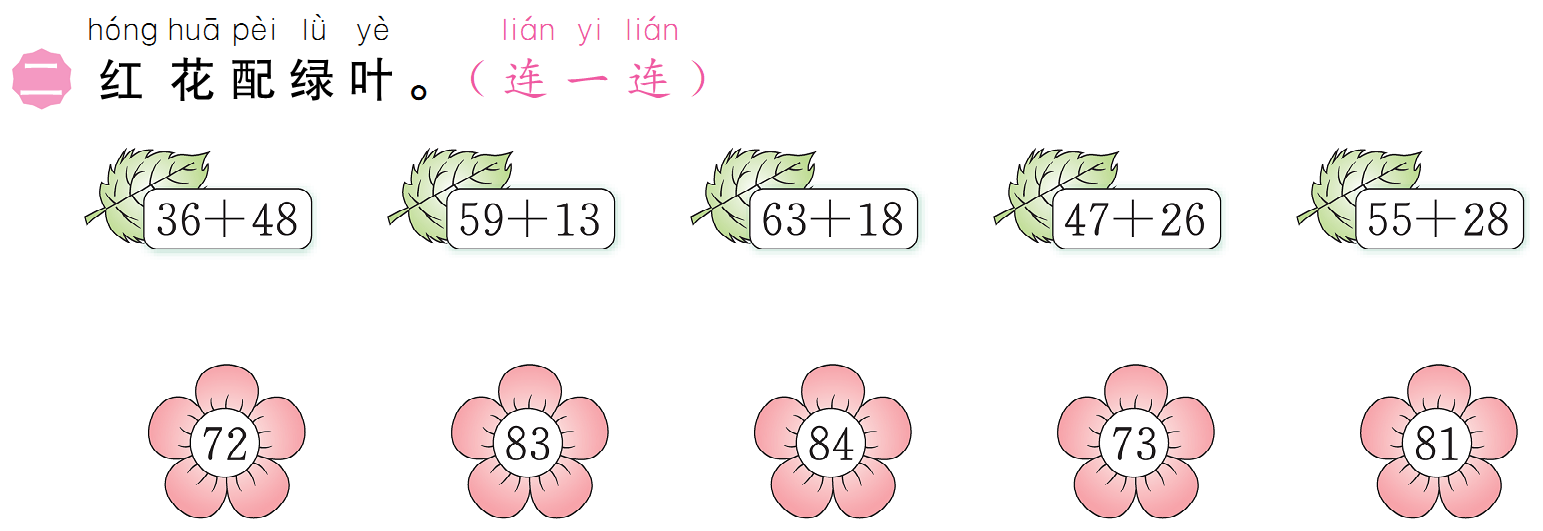 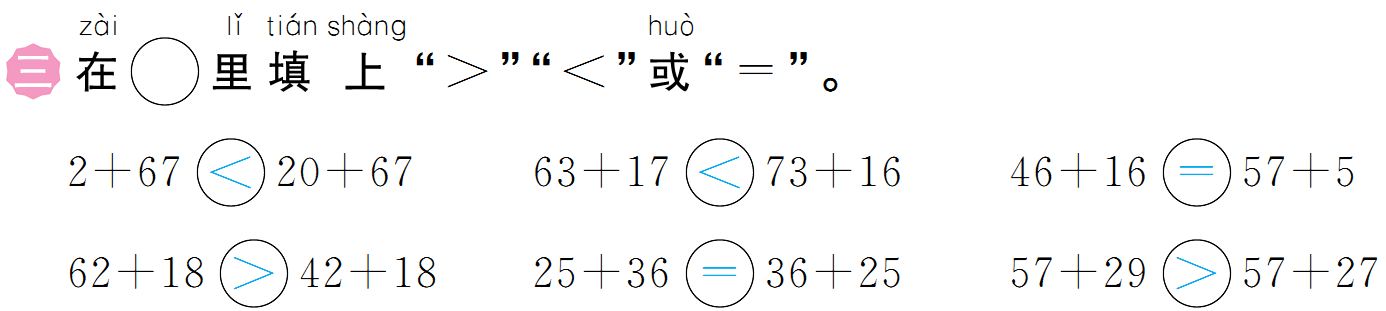 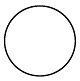 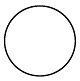 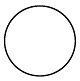 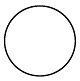 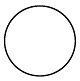 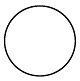 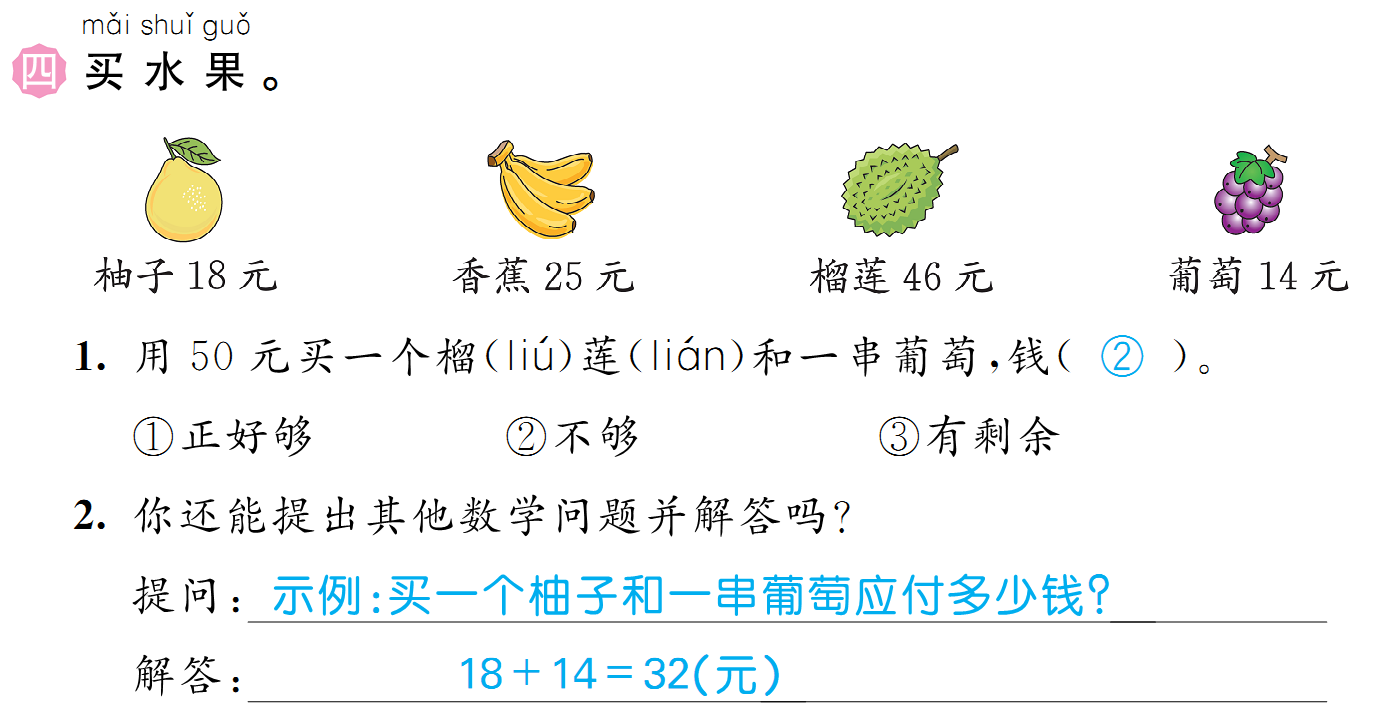 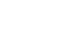 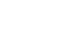 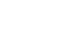 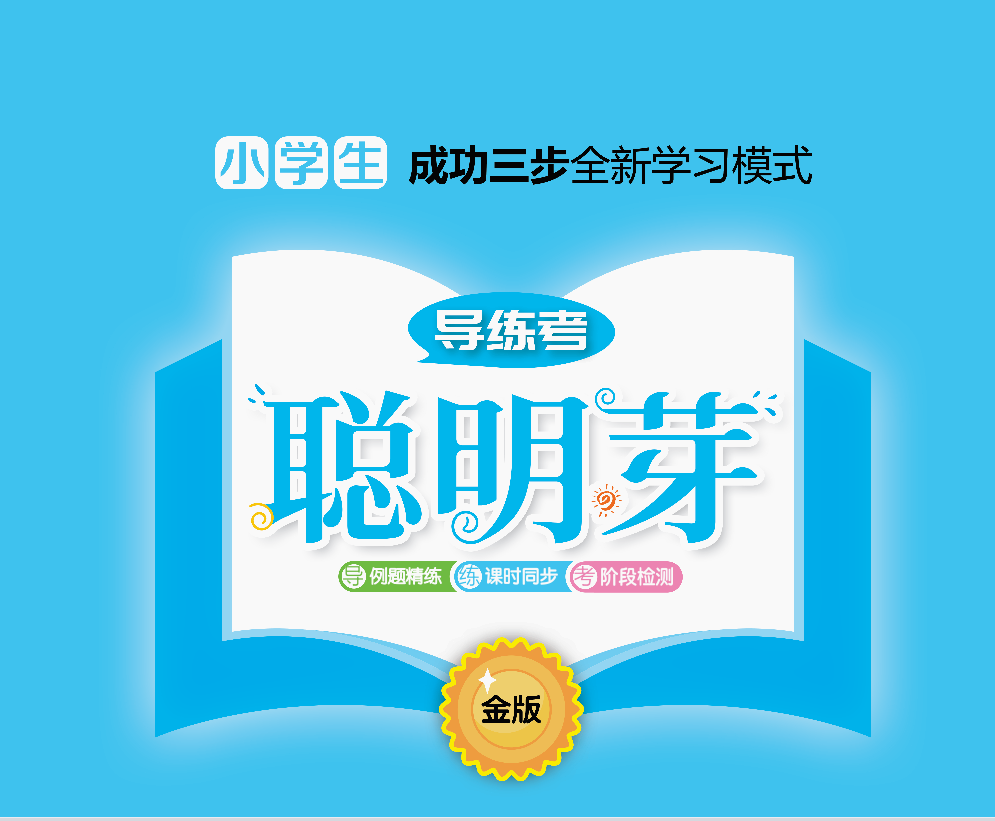